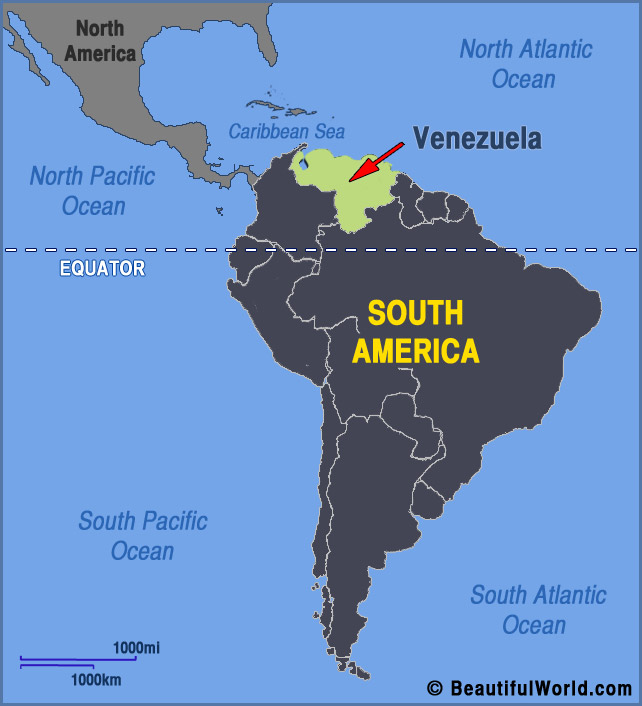 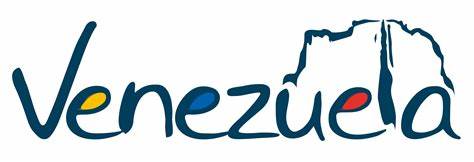 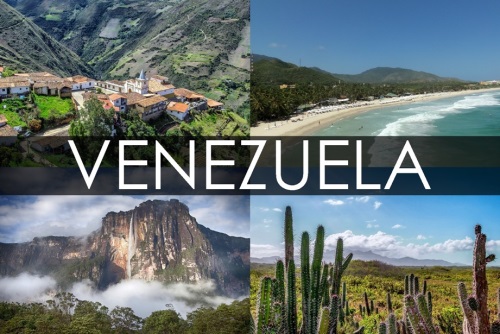 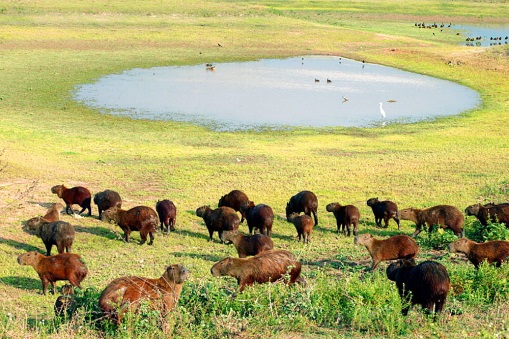 Venezuela is famous for its fantastic wildlife, and many people visit this country to see animals like the capybara in their habitat.
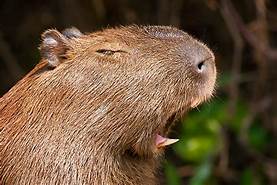 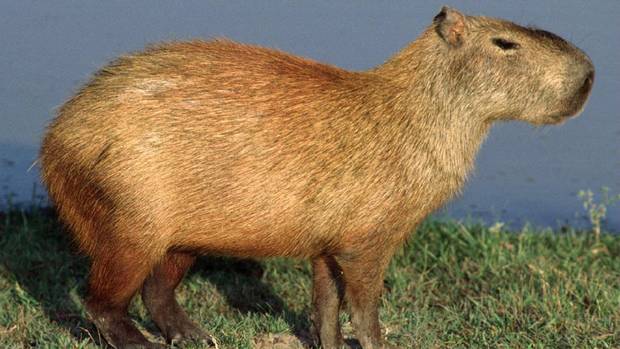 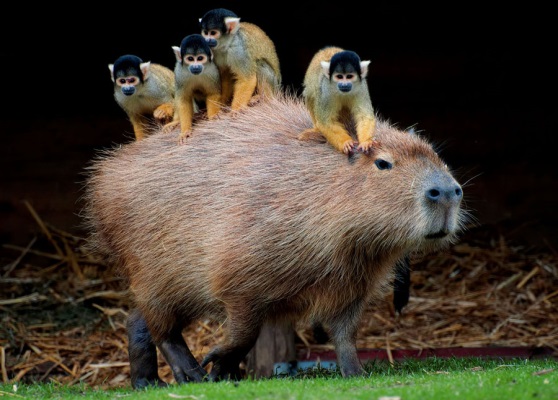 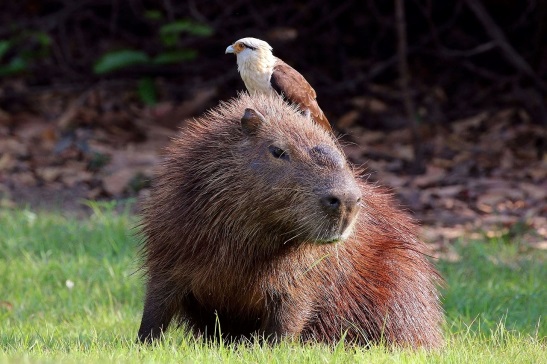 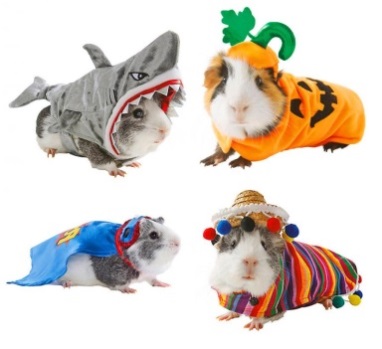 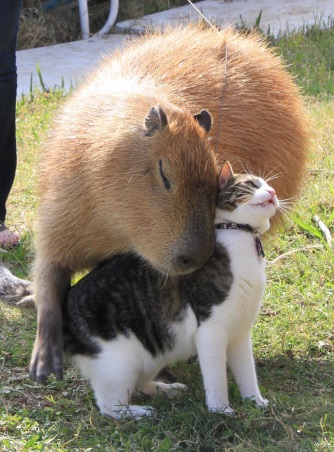 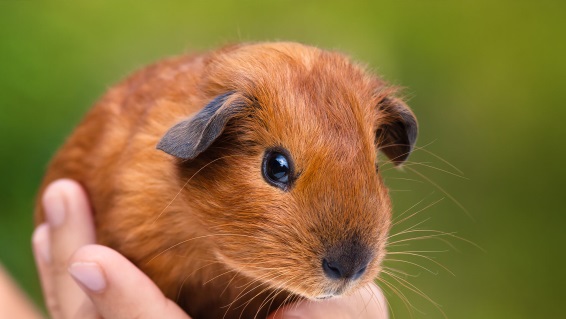 Capybaras are a type of guinea pig. 
Lots of children have guinea pigs as pets, but capybaras are wild animals and they’re a lot bigger than guinea pigs.
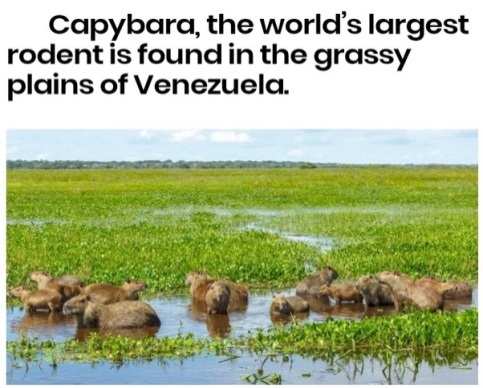 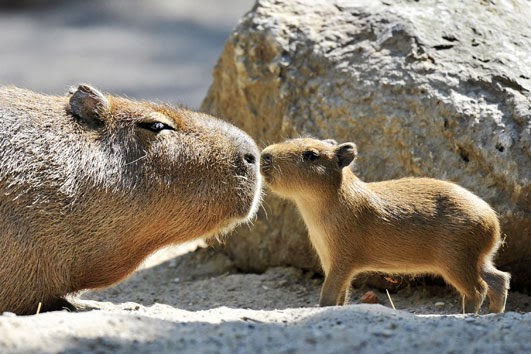 Capybaras usually live in groups of ten to thirty. They live near rivers, and they’re excellent swimmers— they can swim under water for up to five minutes!
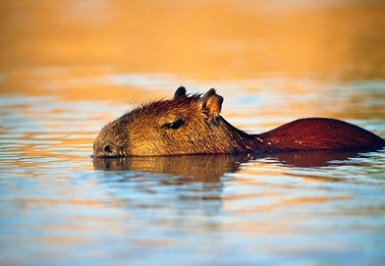 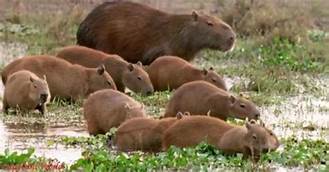 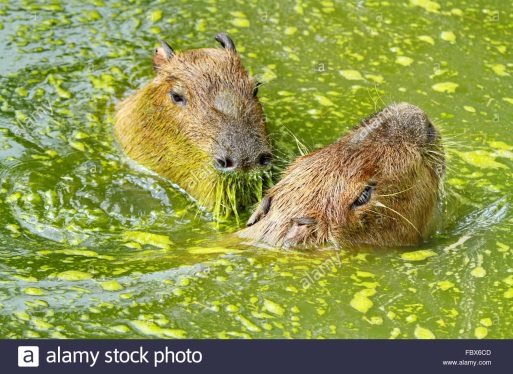 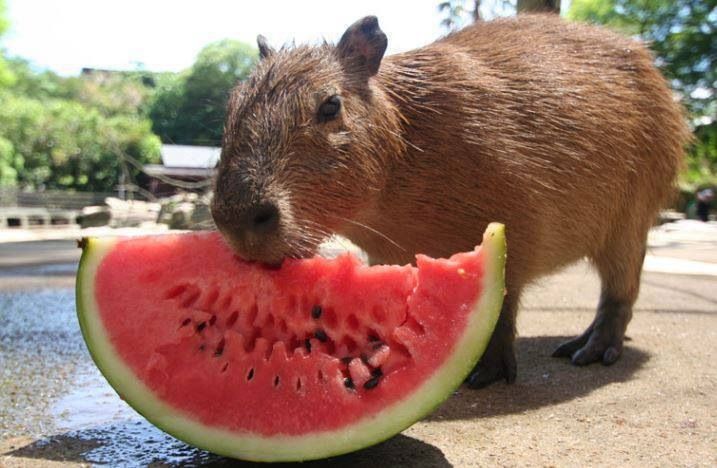 Capybaras like swimming in the day and eating at night. They’re herbivores. They eat grass and plants from the water, but they don’t eat any meat.
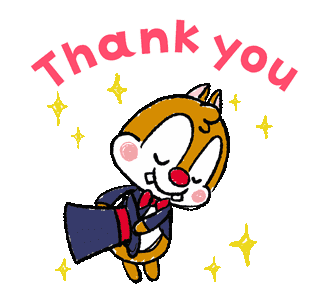